IL REATO DI “FALSE COMUNICAZIONI SOCIALI” (legge 27 maggio 2015 n.69)
Artt. 2621 ss codice civile
la legge 69/2015, entrata in vigore il 14-06-2015, ha radicalmente rivisitato il reato di «false comunicazioni sociali» (artt. 2621 ss, 2622 c.c.)
Il reato è comunemente definito «falso in bilancio»
Art. 2621 False comunicazioni sociali
Fuori dai casi previsti dall'art. 2622, gli amministratori, i direttori generali, i dirigenti preposti alla redazione dei documenti contabili societari, i sindaci e i liquidatori, i quali, al fine di conseguire per sé o per altri un ingiusto profitto, nei bilanci, nelle relazioni o nelle altre comunicazioni sociali dirette ai soci o al pubblico, previste dalla legge, consapevolmente espongono fatti materiali rilevanti non rispondenti al vero ovvero omettono fatti materiali rilevanti la cui comunicazione è imposta dalla legge sulla situazione economica, patrimoniale o finanziaria della società o del gruppo al quale la stessa appartiene, in modo concretamente idoneo ad indurre altri in errore, sono puniti con la pena della reclusione da uno a cinque anni.
La stessa pena si applica anche se le falsità o le omissioni riguardano beni posseduti o amministrati dalla società per conto di terzi.
Art. 2621-bis Fatti di lieve entità
Salvo che costituiscano più grave reato, si applica la pena da sei mesi a tre anni di reclusione se i fatti di cui all'articolo 2621 sono di lieve entità, tenuto conto della natura e delle dimensioni della società e delle modalità o degli effetti della condotta.
Salvo che costituiscano più grave reato, si applica la stessa pena di cui al comma precedente quando i fatti di cui all'articolo 2621 riguardano società che non superano i limiti indicati dal secondo comma dell'articolo 1 del regio decreto 16 marzo 1942, n. 267. In tale caso, il delitto è procedibile a querela della società, dei soci, dei creditori o degli altri destinatari della comunicazione sociale.
Art. 2621-ter Non punibilità per particolare tenuità
Ai fini della non punibilità per particolare tenuità del fatto, di cui all'articolo 131-bis del codice penale, il giudice valuta, in modo prevalente, l'entità dell'eventuale danno cagionato alla società, ai soci o ai creditori conseguente ai fatti di cui agli articoli 2621 e 2621-bis.
Art. 2622 False comunicazioni sociali in danno della società, dei soci o dei creditori
Gli amministratori, i direttori generali, i dirigenti preposti alla redazione dei documenti contabili societari, i sindaci e i liquidatori di società emittenti strumenti finanziari ammessi alla negoziazione in un mercato regolamentato italiano o di altro Paese dell'Unione europea, i quali, al fine di conseguire per sé o per altri un ingiusto profitto, nei bilanci, nelle relazioni o nelle altre comunicazioni sociali dirette ai soci o al pubblico consapevolmente espongono fatti materiali non rispondenti al vero ovvero omettono fatti materiali rilevanti la cui comunicazione è imposta dalla legge sulla situazione economica, patrimoniale o finanziaria della società o del gruppo al quale la stessa appartiene, in modo concretamente idoneo ad indurre altri in errore, sono puniti con la pena della reclusione da tre a otto anni.
Alle società indicate nel comma precedente sono equiparate:
1) le società emittenti strumenti finanziari per i quali è stata presentata una richiesta di ammissione alla negoziazione in un mercato regolamentato italiano o di altro Paese dell'Unione europea;
2) le società emittenti strumenti finanziari ammessi alla negoziazione in un sistema multilaterale di negoziazione italiano;
3) le società che controllano società emittenti strumenti finanziari ammessi alla negoziazione in un mercato regolamentato italiano o di altro Paese dell'Unione europea;
4) le società che fanno appello al pubblico risparmio o che comunque lo gestiscono.
Le disposizioni di cui ai commi precedenti si applicano anche se le falsità o le omissioni riguardano beni posseduti o amministrati dalla società per conto di terzi.
Art. 2625 Impedito controllo
Gli amministratori che, occultando documenti o con altri idonei artifici, impediscono o comunque ostacolano lo svolgimento delle attività di controllo legalmente attribuite ai soci o ad altri organi sociali sono puniti con la sanzione amministrativa pecuniaria fino a 10.329 euro.
Se la condotta ha cagionato un danno ai soci, si applica la reclusione fino ad un anno e si procede a querela della persona offesa.
La pena è raddoppiata se si tratta di società con titoli quotati in mercati regolamentati italiani o di altri Stati dell'Unione europea o diffusi tra il pubblico in misura rilevante ai sensi dell'articolo 116 del testo unico di cui al decreto legislativo 24 febbraio 1998, n. 58.
Reati di pericolo perseguibili d’ufficio
La nuova fattispecie di “falso in bilancio”, sia per le società quotate che non, richiede che le condotte di esposizione o di omissione di fatti materiali non rispondenti al vero siano concretamente idonee ad indurre altri in errore
Tali delitti sono dei “reati di pericolo” e non “di danno”: non è necessario dimostrare l’effettivo danno frutto di comportamenti contabili illeciti
in precedenza, per contestare la fattispecie di falso in bilancio, era necessario che un soggetto terzo chiamasse in giudizio la società per il danno effettivamente subito (classico caso dei creditori non onorati)
ora il giudice può procedere d’ufficio, su semplice segnalazione, come nel caso di comunicazione di notizia di reato di un pubblico ufficiale, che ha l’obbligo di riferire all’AG
falso in bilancio: soggetti attivi
coloro che svolgono le attività tipiche legate alla documentazione contabile della società per cui operano: 
amministratori
direttori generali
dirigenti preposti alla redazione dei documenti contabili societari
sindaci
liquidatori
Ai fini della responsabilità penale, occorre che l’autore del reato concretamente svolga anche sul piano funzionale il proprio incarico
Tra i soggetti “attivi” rientra anche chi, pur in assenza di incarico formale, esercita di fatto i poteri tipici di una precisa qualifica, in modo continuativo e significativo
Rientrano pure gli eventuali concorrenti al reato, ex art. 110 cp, quali i consulenti aziendali
Perché vi sia condotta illecita deve esserci l’esposizione (consapevole) di fatti materiali non rispondenti al vero, in modo da indurre altri (soci o terzi) in errore
profili sanzionatori - Società non quotate
L’articolo 2621 del codice civile riguarda tutte le società, con esclusione di quelle quotate e di quelle non fallibili. La pena prevista è la reclusione da 1 a 5 anni. 
per le società non quotate il falso in bilancio si configura soltanto ove i fatti materiali non rispondenti al vero, esposti od omessi, siano “rilevanti“
Per queste società è poi prevista una riduzione della pena, ovvero la reclusione da 6 mesi a 3 anni (articolo 2621-bis, comma 1), in ipotesi di “lieve entità”
È una circostanza non molto semplice da provare, ma invocata dalla maggior parte dei soggetti indagati per questa fattispecie
La “lieve entità” dovrà essere rilevata e valutata dal Giudice, in base alla natura e alle dimensioni della società e alle modalità o agli effetti della condotta
profili sanzionatori - Società non fallibili
Per le società non soggette alle disposizioni sul fallimento (non superano i limiti previsti dall’articolo 1 del R.D. n. 267/1942) 
nei 3 esercizi precedenti (o dall’inizio dell’attività se di durata inferiore) hanno un attivo patrimoniale non superiore a €. 300.000
ricavi lordi annui non superiori a €. 200.000
debiti anche non scaduti non superiori ad €. 500.000 
il delitto è procedibile a querela della società, dei soci, dei creditori sociali, o degli altri destinatari della comunicazione sociale, e non d’ufficio
la reclusione è da 6 mesi a 3 anni
profili sanzionatori - Società quotate
Per le società quotate e le società emittenti strumenti finanziari negoziati l’articolo 2622 prevede una disciplina di maggior rigore. La pena prevista è la reclusione da 3 ad 8 anni e la perseguibilità è d’ufficio
Per le società quotate è consentito l’arresto facoltativo in flagranza, la custodia cautelare in carcere, l’utilizzo di intercettazioni telefoniche e gli arresti domiciliari e non sono previste cause di non punibilità per la particolare tenuità del fatto
Sono due le possibili condotte: 
Condotta commissiva – consiste nell’esporre consapevolmente, nei bilanci, nelle relazioni o in altre comunicazioni sociali, dirette ai soci o al pubblico, fatti materiali non rispondenti al vero (rispetto alle non quotate non è richiesto che i fatti materiali non rispondenti al vero siano “rilevanti”)
Condotta omissiva – l’omissione consapevole di fatti materiali la cui comunicazione è imposta dalla legge sulla situazione economica, patrimoniale o finanziaria della società o del gruppo al quale la stessa appartiene
Sintesi delle differenze tra 2621 e 2622
Oggi la struttura del reato risulta identica per entrambe le figure (2621 e 2622) 
sono entrambi reati perseguibili d’ufficio (tranne che per le società indicate dall’art. 1 della legge fallimentare, per le quali continua a sussistere il requisito della querela di parte)
Gli articoli 2621 e 2622 si differenziano tra loro: 
per l’ambito di applicazione (le sole società classificate EIP - enti di interesse pubblico ricadono sub art 2622, mentre tutte le altre società ricadono sub art 2621) 
per la pena edittale
falso in bilancio: le pene accessorie
La perseguibilità di queste fattispecie è d’ufficio (tranne il caso delle società non fallibili)
Possono essere irrogate sanzioni accessorie come il divieto temporaneo di esercitare determinate attività professionali o imprenditoriali
In caso di condanna o patteggiamento si applica la confisca del prodotto o del profitto del reato e dei beni utilizzati per commetterlo. In alternativa, opera la confisca per equivalente: 
non è possibile individuare o i beni profitto del reato o quelli utilizzati per commetterlo
può colpire beni o denaro indipendentemente dal loro collegamento diretto o indiretto con il commesso reato, pur se entrati nella proprietà del reo in modo del tutto legittimo anche molto tempo prima della commissione del reato stesso
discrezionalità della normativa
Soprattutto per le società non quotate (ove il falso in bilancio si realizza se i fatti materiali non rispondenti al vero, esposti od omessi, risultino “rilevanti” e siano idonei ad indurre in errore) si apre il problema della determinatezza della fattispecie
non potendo prendere più a riferimento soglie quantitative, come in passato, sarà il giudice a dover stabilire se il fatto o l’omissione è stata o meno rilevante, con ampi spazi di discrezionalità 
I giudici dovranno calarsi nelle singole fattispecie, tenendo conto della natura e delle dimensioni della società, della modalità o degli effetti della condotta
almeno nei primi anni di applicazione della norma la sua applicazione non sarà non sempre uniforme
Momento di commissione del reato
Il reato di falso in bilancio si perfeziona nel momento in cui la falsa comunicazione sociale esce dalla sfera del soggetto “attivo” e diventa conoscibile da parte dei destinatari (soci o altri soggetti terzi)
In particolare, il momento in cui scatta il reato è da individuarsi con quello del deposito del bilancio presso la sede della società ex art. 2429, 3°comma
il termine di prescrizione è di 6 anni (art. 157, 1°c., c.p.), aumentabile fino a 7 anni e 6 mesi in caso di interruzione del processo ex artt. 160 c.p.
Art. 2429 Relazione dei sindaci e deposito del bilancio
Il bilancio deve essere comunicato dagli amministratori al collegio sindacale e al soggetto incaricato della revisione legale dei conti, con la relazione, almeno 30 giorni prima di quello fissato per l'assemblea che deve discuterlo.
Il collegio sindacale deve riferire all'assemblea sui risultati dell'esercizio sociale e sull'attività svolta nell'adempimento dei propri doveri, e fare le osservazioni e le proposte in ordine al bilancio e alla sua approvazione, con particolare riferimento all'esercizio della deroga di cui all'articolo 2423, quarto comma. Il collegio sindacale, se esercita il controllo contabile, redige anche la relazione prevista dall'articolo 2409-ter.
Il bilancio, con le copie integrali dell'ultimo bilancio delle società controllate e un prospetto riepilogativo dei dati essenziali dell'ultimo bilancio delle società collegate, deve restare depositato in copia nella sede della società, insieme con le relazioni degli amministratori, dei sindaci e del soggetto incaricato della revisione legale dei conti, durante i quindici giorni che precedono l'assemblea, e finché sia approvato. I soci possono prenderne visione.
Il deposito delle copie dell'ultimo bilancio delle società controllate prescritto dal comma precedente può essere sostituito, per quelle incluse nel consolidamento, dal deposito di un prospetto riepilogativo dei dati essenziali dell'ultimo bilancio delle medesime.
Ricapitolando l’art. 2621
soggetti attivi 
Amministratori, direttori generali, dirigenti preposti (anche informalmente) alla redazione di documenti contabili e societari che configurano le comunicazioni sociali oggetto della norma, sindaci e liquidatori, revisori legali e certificatori del bilancio, altri soggetti a titolo di concorso (come i professionisti che attivamente partecipano con il proprio contributo determinante alla commissione del reato)
chiunque abbia la responsabilità legale di redigere, controllare e pubblicizzare gli atti che compongono le comunicazioni sociali, nonché chi, all'interno delle società, svolga funzioni dirigenziali inerenti al riguardo
Ricapitolando l’art. 2621
Condotte illecite (alternative) 
Esporre consapevolmente (alterazione) fatti materiali rilevanti non corrispondenti al vero
Omissioni di fatti rilevanti (dissimulazione), la cui comunicazione è imposta dalla legge, sulla situazione economica, patrimoniale, finanziaria della società o del gruppo alla quale appartiene
Concreta idoneità ad indurre altri in errore
Fatti materiali
Devono essere oggetto di comunicazione prevista dalla legge
Devono avere per oggetto la situazione economica, patrimoniale o finanziaria della società o del gruppo, nonché i beni posseduti o amministrati dalla società per conto di terzi
Devono risultare esposti oppure omessi consapevolmente e in modo concretamente idoneo ad indurre altri in errore
Fatti materiali rilevanti
Da un punto di vista contabile si deve trattare di “accadimenti” ovvero “fatti gestionali” (la norma prima si riferiva a “informazioni”) e cioè:
Operazioni collegate a processi che concorrono a causare direttamente e in modo oggettivamente misurabile l'origine del reddito e le variazioni quali-quantitative del capitale di bilancio, anche con dinamismo nei flussi finanziari (acquisto, vendita, investimento, disinvestimento, indebitamento, aumento di capitale sociale)
Episodi gestionali, sociali o ambientali che, astrattamente considerati, non sarebbero idonei a modificare direttamente la grandezza o la composizione qualitativa delle tre categorie contabili indicate dalla norma (reddito, capitale di bilancio e flussi finanziari). Tuttavia segnalano fenomeni (anche in prospettiva e non necessariamente già avvenuti) che possono incidere sul divenire quali-quantitativo delle tre categorie. Sono oggetto di commento e illustrazione nella relazione sulla gestione (2428): es. reazione dei mercati per annuncio di dimissioni di un amministratore di società quotata, fatto indispensabile per rinegoziare l’indebitamento con i creditori sociali
Materialità dei fatti
A supporto dell’informativa contabile c’è il principio di bilancio della “significatività delle informazioni finanziarie” (relevance of financial facts) IASB: 
«RELEVANT FINANCIAL INFORMATION IS CAPABLE OF MAKING A DIFFERENCE IN THE DECISIONS MADE BY USERS. FINANCIAL INFORMATION IS CAPABLE OF MAKING A DIFFERENCE IN DECISIONS IF IT HAS PREDICTIVE VALUE, CONFIRMATORY VALUE, OR BOTH. THE PREDICTIVE VALUE AND CONFIRMATORY VALUE OF FINANCIAL INFORMATION ARE INTERRELATED»
«MATERIALITY IS AN ENTITY-SPECIFIC ASPECT OF RELEVANCE BASED ON THE NATURE OR MAGNITUDE (OR BOTH) OF THE ITEMS TO WHICH THE INFORMATION RELATES IN THE CONTEXT OF AN INDIVIDUAL ENTITY'S FINANCIAL REPORT»
Significatività e materialità
Significatività (relevance) è un attributo delle informazioni economiche finanziarie
materiality è una chiave di lettura della significatività: con essa ogni impresa di volta in volta specificatamente discrimina criticamente le informazioni che si reputano rilevanti da quelle che non lo sono
In tal modo l’informativa di ogni bilancio risulterà completamente significativa per i fruitori del bilancio
Il principio di significatività e rilevanza dei fatti economici è previsto da OIC 11
Relevance e materiality sono ripresi dal principio di revisione internazionale Isa 320, cui ci si attiene in Italia per il controllo legale dei conti e la certificazione dei bilanci
Nel linguaggio contabile l’aggettivo materiale non è sinonimo di effettivamente constatabile
Per interpretare il 26121
RELEVANCESIGNIFICATIVITA’
MATERIALITYRILEVANZA (RILEVANZA CRITICA DELLA SIGNIFICATIVITA’ IN “UNA” DATA IMPRESA)
FACTACCADIMENTO RISCONTRABILE (o “FATTO GESTIONALE VERIFICABILE”)
MATERIAL FACTS INFORMAZIONI RILEVANTI (INFORMAZIONI DI RILEVANTE SIGNIFICATIVITA’ IN “UN” BILANCIO)
Cosa è successo ?
“Material facts” nel mondo dell’accounting ha un significato, appunto contabile, di “informazioni rilevanti”
“fatti materiali” ne è solo la traduzione letterale
nel formulare il testo degli articoli 2621 e seguenti si è ricorsi a un anglicismo che, se impiegato ad litteram, può risultare improvvido nella prospettiva della pratica contabile, in particolare se i fatti materiali sono poi ulteriormente aggettivati come rilevanti: per loro stessa natura “Material facts” sono ontologicamente rilevanti
In altri termini …
Il sostantivo “fatti”, non utilizzato isolatamente, ma associato all'aggettivo “materiali”, indica in realtà le informazioni
L’espressione “fatti materiali rilevanti” è una ridondanza lessicale, in quanto i fatti materiali sono già di per sé stessi rilevanti: meglio sarebbe stato fare riferimento congiunto agli attributi di significatività e rilevanza, come nel principio OIC 11
In base ai principi contabili internazionali IAS-IFRS e SFAS statunitensi, “l’informazione è rilevante (material) se la sua omissione (omission) o errata presentazione (misstatement) può influenzare le decisioni economiche prese dagli utilizzatori sulla base del bilancio”
Un elemento aggiuntivo
Il corretto calcolo del reddito e del capitale, nonché la loro rappresentazione veritiera nel bilancio, si fondano tra l'altro sul massimo rispetto per due principi di bilancio obbligatori ex articolo 2423 bis (competenza economica e prudenza estimativa)
Non osservando tali principi ne consegue un bilancio indubitabilmente falso
l'applicazione di tali principi comporta tuttavia il necessario ricorso a particolari giudizi critici soggettivi, che consentono di ipotizzare il verificarsi o meno (e in quale misura) di taluni particolari accadimenti
Valutazione soggettiva
La formulazione di tali giudizi critici è notevolmente perimetrata e vincolata dai principi contabili, per il potere discrezionale che inevitabilmente spetta al responsabile della redazione
Si tratta di una terza tipologia di accadimenti o fatti gestionali, riscontrata idealmente come ipotesi, da cui conseguono nei bilanci valori stimati e valori congetturati, cioè le valutazioni di bilancio (esigibilità dei crediti, probabilità del verificarsi di rischi specifici ecc.)
le valutazioni di bilancio
Sono ineliminabili, anche se è da evitarne il ricorso ogniqualvolta sia possibile
Esse sono sempre un aspetto critico ai fini dell'attendibilità e della credibilità di quanto si comunica circa la situazione economica, patrimoniale o finanziaria della società o del gruppo, tanto che non se ne occupa specificatamente solo l'art. 2426, ma per esteso anche il corpus di principi contabili IAS-IFRS e OIC
Nella pratica aziendale le politiche di bilancio connesse a intenti aggressivi o fraudolenti, preordinati a danno di terzi, il più delle volte si attuano eseguendo consapevoli manipolazioni estimative dei valori stimati e congetturati, artatamente alterandone il valore (MISSTATEMENT) oppure omettendolo (OMISSION)
le principali valutazioni di bilancio
le principali valutazioni di bilancio
fatti che rilevano penalmente
fatti che rilevano penalmente
Sintesi delle caratteristiche - 2621
Scomparsa della soglia di punibilità
Eliminazione dell’inciso che collocava in ambito penale i fatti materiali “ancorché oggetto di valutazioni”
Ipotesi di danno non previsto. Perseguibilità: 
1) a querela della società, dei soci, creditori, o altri destinatari, nel caso di società “non fallibili” 
2) d’ufficio, negli altri casi
Interesse giuridico tutelato
Salva la particolare tenuità, il riconoscimento del danno patrimoniale in accezione privatistica non rappresenta più la condicio sine qua non perché vi sia la constatazione del reato, il quale ora è destinato alla tutela di un interesse pubblico generale
esempio: impresa che effettua false comunicazioni sociali funzionali alla preordinata alterazione di una corretta dinamica competitiva nei propri mercati di sbocco o di approvvigionamento
Altre caratteristiche dell’art. 2621
Pena:
Reclusione da 1 a 5 anni
Reclusione da 6 mesi a 3 anni per fatti di lieve entità per le società “non fallibili”
Tenuità del fatto: il giudice deve valutare l’entità del danno cagionato alla società, soci e creditori, prevalentemente per valutare la eventuale non punibilità per particolare tenuità del fatto
Altre caratteristiche dell’art. 2621
Documenti oggetto della condotta:
Bilancio annuale (stato patrimoniale, conto economico e nota integrativa)
Bilancio straordinario in relazione a specifiche operazioni e determinati periodi di tempo
Bilancio consolidato 
Relazione sulla gestione e relazione collegio sindacale da allegare al bilancio
Relazione sulla situazione patrimoniale della società in caso di perdite
Relazione sui progetti di fusione e/o scissione
Altre comunicazioni sociali
Approfondimento sui documenti
Il reato attiene a tutte le comunicazioni sociali
previste per legge
anche di natura o contenuto extra contabile
rivolte ai soci o al pubblico
che abbiano per oggetto, diretto o mediato, anche se non esclusivo, la situazione economica (“divenire” del valore-flusso rappresentato dalle variegate misure di reddito), patrimoniale o finanziaria della società o del gruppo al quale la stessa appartiene
Approfondimento sui documenti
L'obbligo di legge relativo alla pubblicità degli atti e dei documenti amministrativi dipende spesso dalla natura della società, dalle sue dimensioni economico-aziendali e dalla particolare attività esercitata
Non tutti gli atti e i documenti amministrativi indicati successivamente costituiscono formalmente il veicolo del reato, in particolare quelli inerenti alla tenuta della contabilità e quelli resi obbligatori da norme tributarie
in sede di controllo fiscale sulla avvenuta commissione del reato, essi si mostrano tuttavia determinanti per ricostruirne l’effettiva sussistenza, il meccanismo criminoso e la rilevanza, come nel caso della contabilità di magazzino, la cui tenuta deriva da un obbligo tributario, ma i cui esiti si riflettono anche sull’informativa di bilancio
Principio dell’imposizione
Le società sono assoggettate ad imposta in base al bilancio, conformemente al principio di derivazione del reddito imponibile (art. 83 TUIR 917/86)
Le frodi fiscali (es. quelle “carosello”), ma anche le politiche fiscali di evasione e quelle di abuso del diritto o di elusione implicano per lo più la falsità di comunicazioni sociali
Ulteriore esempio di prodromicità
Le false comunicazioni sociali in taluni documenti o prospetti possono essere finalizzate alla commissione di altri reati (es. aggiotaggio per società quotate, usualmente realizzati con la falsità esposte nei prospetti informativi e nei bilanci)
Più in generale l’articolo 2423 n. 3 prevede l’obbligo di fornire al pubblico tutte le informazioni funzionali a una rappresentazione chiara, veritiera e corretta di bilancio, anche se non esplicitamente previste da norme
Documenti societari – natura di strumento per la commissione del reato e fonte dell’obbligo
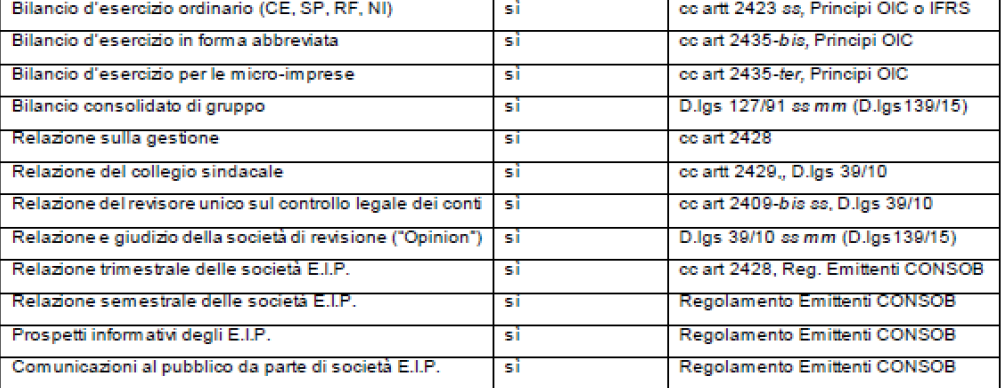 Art. 95 d.lgs 58/1998 (TUF)
(Disposizioni di attuazione)
1. La Consob detta con regolamento disposizioni di attuazione della presente Sezione anche differenziate in relazione alle caratteristiche dei prodotti finanziari, degli emittenti e dei mercati. Il regolamento stabilisce in particolare …
Documenti societari – natura di strumento per la commissione del reato e fonte dell’obbligo
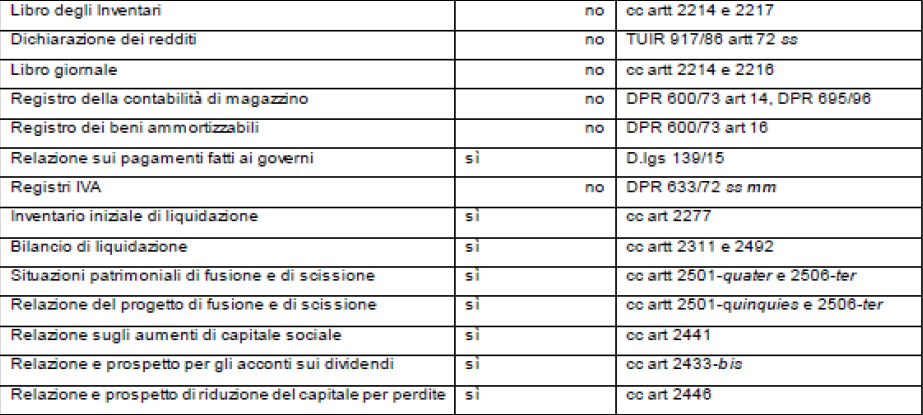 Idoneità del documento a rappresentare un mezzo di commissione del reato
Un documento sociale costituisce “veicolo di reato” se destinato a pubblicazione, cioè se caratterizzato da una direzionalità esterna e plurisoggettiva 
il suo contenuto deve influenzare in modo anche vario (e persino solo potenziale o indiretto) i processi decisionali degli stakeholder e cioè del pubblico
Il documento deve attestare una immagine non veritiera della situazione aziendale (storica, attuale e/o prospettica) in tema di redditività, assetto patrimoniale quali-quantitativo e connotazione finanziaria
Destinatari delle comunicazioni
La norma si riferisce espressamente a “comunicazioni sociali previste dalla legge” “dirette ai soci o al pubblico”
il reato non può pertanto riguarda le comunicazioni con direzionalità mono-soggettiva indirizzate esclusivamente a un singolo destinatario o con valenza intro-organizzativa
la comunicazione deve dipendere da una fonte del diritto e avere la collettività quale pubblico di riferimento
Bene giuridico tutelato
Bene giuridico protetto: rappresentato dalla trasparenza, dalla completezza e dalla correttezza dell’informazione societaria
il reato è plurioffensivo: oltre a ledere un diritto patrimoniale di specifici stakeholeder, viola anche le legittime aspettative di true and fair view (2423 n. 2) di tutta la comunità
Elemento psicologico
consapevolezza delle falsità esposte («consapevolmente espongono … ovvero omettono …»): si tratta di un rafforzativo della consapevolezza di commissione del reato
occorre pertanto la piena cognizione del fatto che, attuando una data modalità di trattamento contabile o comunicazionale, si realizza lo scopo di trarne conseguentemente ingiusto profitto
finalità richiesta espressamente «… al fine di conseguire per sé o per altri un ingiusto profitto …»: (dolo specifico)
La previdente normativa imponeva la compresenza di un duplice dolo specifico:
l’animus decipiendi (volontà di ingannare), ridotta a modalità di condotta funzionale all’animus lucrandi
L’inganno contabile risulta effettivamente strumentale alla prospettiva dell’ingiusto profitto
l’animus lucrandi (volontà di procurare un ingiusto profitto a sé o ad altri): “con l'intenzione di ingannare i soci o il pubblico e al fine di conseguire per sé o per altri un ingiusto profitto”
Elemento psicologico e neutralità del bilancio
Si rammenta che la clausola generale del bilancio (2423 n.2) svolge una funzione sovraordinante (“Il bilancio deve essere redatto con chiarezza e deve rappresentare in modo veritiero e corretto la situazione patrimoniale e finanziaria della società e il risultato economico dell'esercizio”)
L’organo amministrativo deve mostrare rispetto per il postulato contabile della neutralità del bilancio
I principi IAS/IFRS espressamente gli attribuiscono la funzione di elemento comportamentale costitutivo dell’attendibilità dei bilanci
Elemento psicologico e neutralità del bilancio
Nell’OIC 11 il principio di neutralità impone che l'informativa contabile sia scevra da distorsioni preconcette e che la scelta, l'elaborazione e la rappresentazione delle informazioni non devono essere volutamente studiate per ottenere esiti prefissati o predeterminate reazioni nei processi decisionali dei terzi 
va posta attenzione al rapporto causa-effetto tra modalità di condotta gestionale nel predisporre una data ambientazione amministrativo-contabile (come nel caso di politiche di bilancio aggressive o addirittura fraudolente) ed eventuali pericoli derivanti da un inganno contabile o comunicazionale
Un refresh sugli indici. Il MOL
Il margine operativo lordo (MOL) è un indicatore di redditività che esprime il reddito conseguito da un'azienda relativamente alla sola gestione caratteristica.
Dal MOL vengono quindi ESCLUSI gli interessi attivi e passivi (gestione finanziaria), le tasse (gestione fiscale) e tutte le voci di costo e ricavo a cui non corrisponde una manifestazione finanziaria, quali gli accantonamenti, gli ammortamenti e le svalutazioni di immobilizzazioni e dell’attivo circolante.
Un refresh sugli indici. Il MOL
Il MOL è spesso definito come “indicatore alternativo di performance” dato che non è codificato nei principi contabili IFRS-EU 
viene frequentemente utilizzato nella prassi al fine di consentire una migliore e più immediata valutazione dell’andamento della gestione economico-finanziaria di un’azienda. 
Il suo utilizzo è così frequente poiché il MOL fornisce una buona approssimazione del valore del flusso di cassa operativo prodotto da una azienda, grandezza essenziale per stimare il valore dell’azienda e quantificare l’entità delle risorse finanziarie create e disponibili.
Differenza MOL - EBITDA
Nella pratica il MOL viene spesso indicato con l'acronimo anglosassone EBITDA (Earnings Before Interest, Taxes, Depreciation and Amortization) ossia l'utile prima degli interessi, delle tasse e degli ammortamenti delle immobilizzazioni immateriali e materiali ma i due margini esprimono grandezze diverse. La differenza tra il MOL e l'EBITDA è rappresentata dagli accantonamenti che nell'EBITDA vengono dedotti e quindi considerati nel calcolo mentre nel MOL vengono trattati al pari degli ammortamenti e non considerati.
Differenza MOL - EBITDA
Tale impostazione sugli accantonamenti trova la sua ratio nella considerazione che, pur se i costi per accantonamenti non hanno una manifestazione monetaria nell’esercizio che si sta analizzando, se correttamente contabilizzati, molto probabilmente comporteranno uscite di cassa negli esercizi futuri, nel momento in cui si dovesse verificare l’evento sulla base del quale sono state accantonate le risorse. 
Ciò comporta che il valore dell’EBITDA può essere inferiore rispetto al MOL e quindi condurre ad una stima più prudenziale del potenziale flusso di cassa operativo.
Flusso di cassa
Il cash flow, da non confondere con l’utile dell’esercizio, è l’ammontare delle risorse finanziarie nette prodotte dall’impresa in un anno, come differenza tra tutte le entrate e tutte le uscite generate. 
L’utile dell’esercizio è invece la differenza tra i ricavi e i costi sostenuti nell’anno, a prescindere dall’effettivo incasso dei ricavi per le fatture emesse e dall’effettivo pagamento dei costi per le fatture ricevute.
aforisma
Il fatturato è pura vanità
l’Utile d’esercizio è ragionevolezza
La cassa è realtà
Un esempio relativo agli indici e alla comunicazione
Nel monitorare il rispetto per il postulato di neutralità, va tenuto conto che le norme del codice civile, i principi contabili e le altre fonti del diritto non regolano rigidamente in termini metodologici e contenutistici l’oggetto della comunicazione sociale 
Ciò lascia spazio alla discrezionalità di chi redige il bilancio: si pensi al differente effetto informativo che si induce sul pubblico, prima di una collocazione titoli sul mercato regolamentato, nell’allocare l’accantonamento per rischi su crediti prima dell’ebitda (a rettifica “in chiaro” di ricavi nominali non necessariamente conseguibili in termini di flussi monetari) oppure dopo l’ebitda
Consumazione e elemento oggettivo
Consumazione del reato: il reato di falso in bilancio ha natura di “pericolo concreto”, che deve sussistere nel momento di consumazione del reato
Prescrizione e consumazione
Termini di prescrizione:
6 anni dalla consumazione in assenza di interruzione
7 anni e 6 mesi dalla consumazione in presenza di interruzione
Momento consumativo del reato:
deposito del progetto di bilancio presso sede sociale
riunione assembleare con approvazione (Cass. Sent. 2160/00 e 14759/12)
deposito bilancio presso Registro Imprese e/o entro 30 giorni dalla sua approvazione (Cass. Sent. 12018/99)
Ipotesi di minore gravità
Art. 2621-bis: fatti di lieve entità (pena detentiva da 6 mesi a 3 anni di reclusione)
Per la valutazione della lieve entità va tenuto conto
della natura e dimensione della società
degli effetti della condotta
Lo stesso trattamento si applica in ipotesi di falsità relativa a società non fallibili: in questo specifico caso il delitto è perseguibile a querela della società, soci e creditori
Particolare tenuità
Art. 2621-ter: non punibilità per particolare tenuità 
La nuova previsione normativa introduce un elemento di differenziazione rispetto ai criteri generali sulla non punibilità e tenuità del fatto (art. 131-bis c.p.)
Il giudice deve considerare in modo prevalente (non esclusivo) l’entità dell’eventuale danno derivato alla società, soci e creditori cagionato dai fatti di cui agli artt. 2621 – 2621-bis c.c.
Art. 2622 false comunicazioni sociali “società quotate”
Soggetti attivi: amministratori, direttori generali, dirigenti preposti alla redazione di documenti contabili societari, sindaci, liquidatori di società emittenti strumenti finanziari in un mercato italiano ed europeo 
Condotta illecita: esposizione di fatti materiali non rispondenti al vero riguardo la situazione economico-patrimoniale o finanziaria della società 
Pena: da 3 a 8 anni di reclusione 
Prescrizione: 
- 8 anni dalla consumazione del reato (assenza interruzione)
- 10 anni dalla consumazione del reato (presenza interruzione)
Corte di Cassazione, 5^ sezione Penale, sent. 890 del 12 gennaio 2016
La maggior parte delle voci di bilancio risultano essere frutto di valutazioni 
è pertanto irrilevante ai fini penali la soppressione del riferimento alle stesse dell’art. 2621 c.c. come riformulato dalla Legge 69/2015 
Le valutazioni espresse in bilancio devono uniformarsi a criteri valutativi di cui al c.c., direttive comunitarie, principi contabili nazionali e/o internazionali
CORTE DI CASSAZIONE, SEZ. V PENALE - SENTENZA 22 febbraio 2016, n.6916
In tema di bancarotta fraudolenta impropria "da reato societario", (art. 223, 2° c. n. 1, R.D. 16 marzo 1942 n. 267), la nuova formulazione degli artt. 2621 e 2622 cod. civ. ha determinato, eliminando l'inciso "ancorché oggetto di valutazioni", ed inserendo il riferimento, quale oggetto anche della condotta omissiva, ai "fatti materiali non rispondenti al vero", una successione di leggi con effetto abrogativo limitato alle condotte di errata valutazione di una realtà effettivamente sussistente con esclusione dall'effetto parzialmente abrogativo dell'esposizione di crediti inesistenti perché originati da contratti fittizi, dell'esposizione di crediti concernenti i ricavi di competenza dell'esercizio successivo, nonché dell'esposizione di crediti relativi ad una fattura emessa per operazioni inesistenti